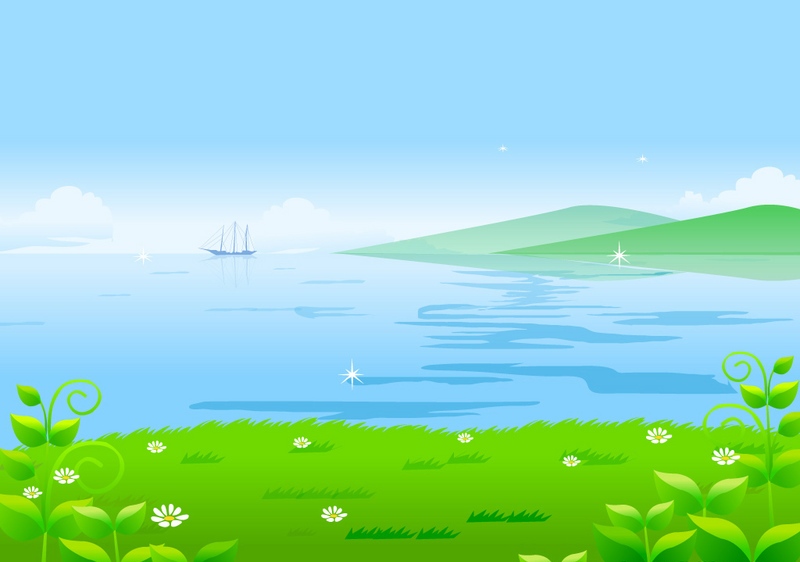 TRƯỜNG TIỂU HỌC VŨ XUÂN THIỀU
MÔN
Tin học
LỚP 3
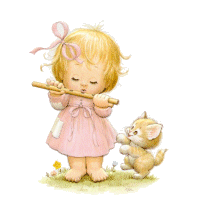 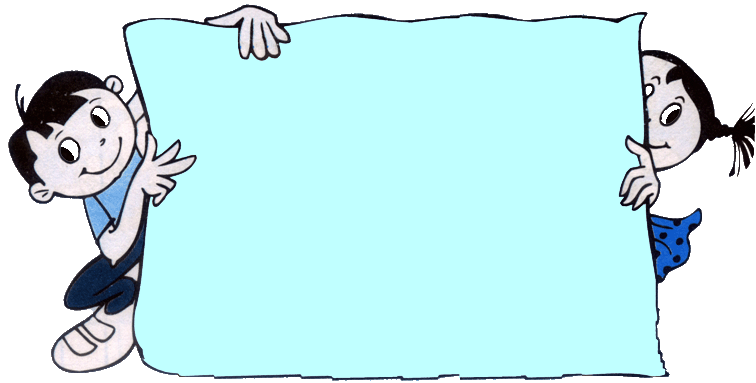 KHỞI ĐỘNG ĐẦU GIỜ
Đáp án: B
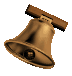 Câu 1: Chọn nút lệnh thêm mới trang trình chiếu?
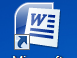 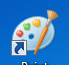 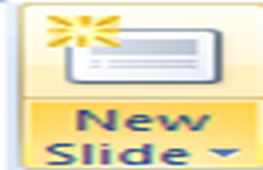 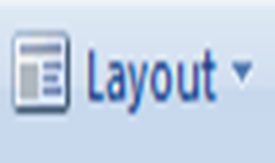 D
C
A
B
4
5
2
Hết giờ
1
3
3
Đáp án: C
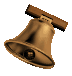 Câu 2: Chọn nút lệnh xóa trang trình chiếu?
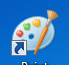 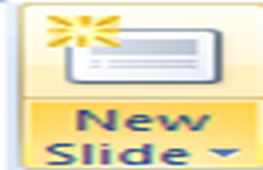 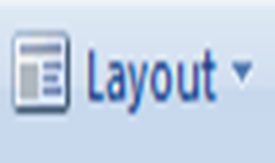 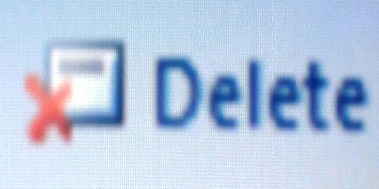 D
C
A
B
4
5
2
Hết giờ
1
3
4
Đáp án: A
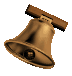 Câu 3: Chọn tổ hợp phím để tạo trang trình chiếu?
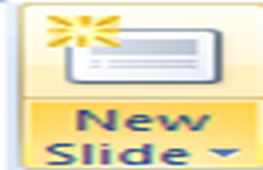 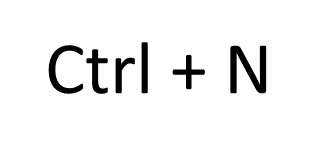 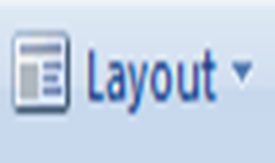 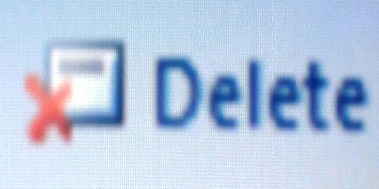 D
C
A
B
4
5
2
Hết giờ
1
3
5
Tuesday, April 12th 2022
Tin học
Thay đổi bố cục, phông chữ, kiểu chữ, căn lề (Tiết 1)
Mục tiêu:
 Biết lựa chọn và thay đổi bố cục hợp lí 
 Thay đổi được cỡ chữ, phông chữ, kiểu chữ, căn lề
A. HOẠT ĐỘNG CƠ BẢN
Bước 2:
Trong thẻ Home, chọn nút lệnh
1. Thay đổi bố cục trang trình chiếu.
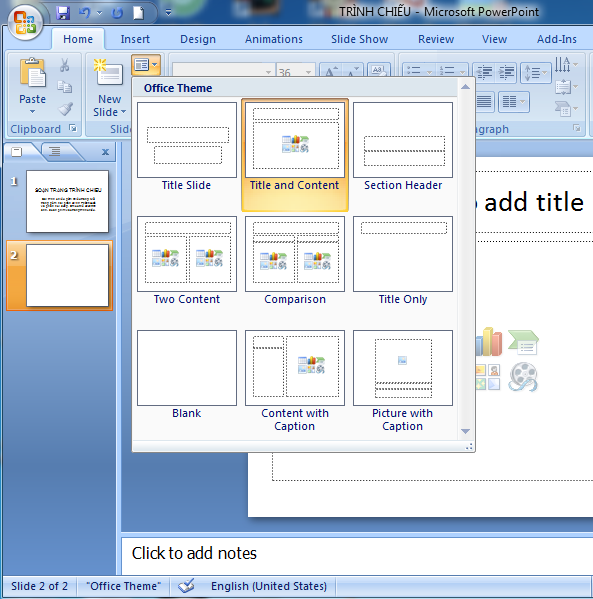 Bước 1: Nháy chuột vào trang trình chiếu cần thay đổi bố cục.
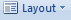 Bước 3:
Danh sách các kiểu bố cục hiện ra, em nháy chuột chọn kiểu bố cục cho trang trình chiếu.
1. Thay đổi bố cục trang trình chiếu
So sánh điểm giống và khác nhau về bố cục trong hai trang trình chiếu:
Trang 1
Trang 2
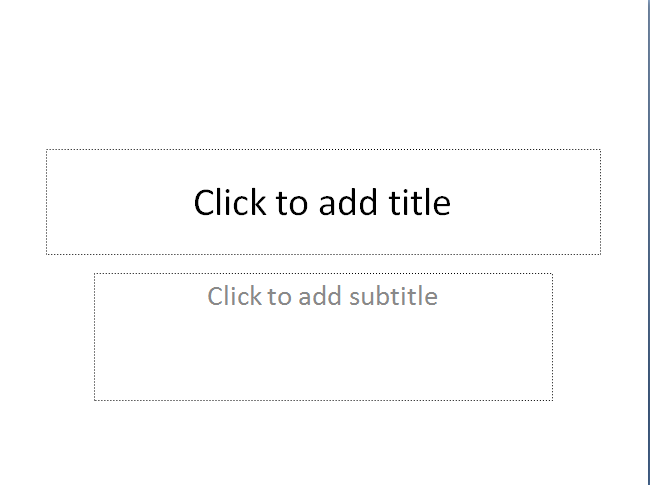 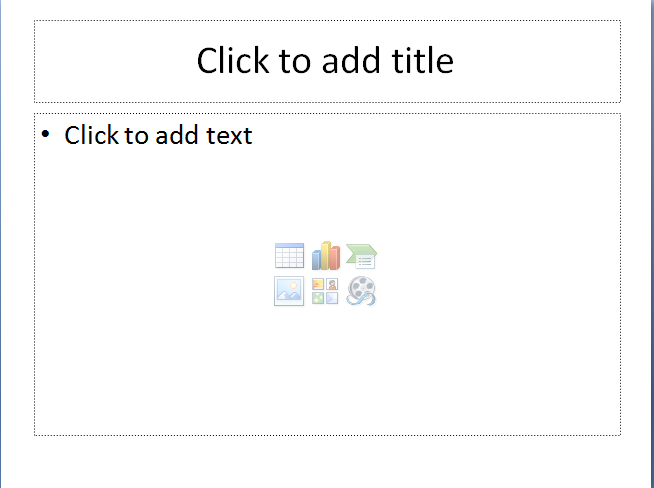 B. HOẠT ĐỘNG THỰC HÀNH
Tạo bài trình chiếu gồm 2 trang có bố cục như sau:
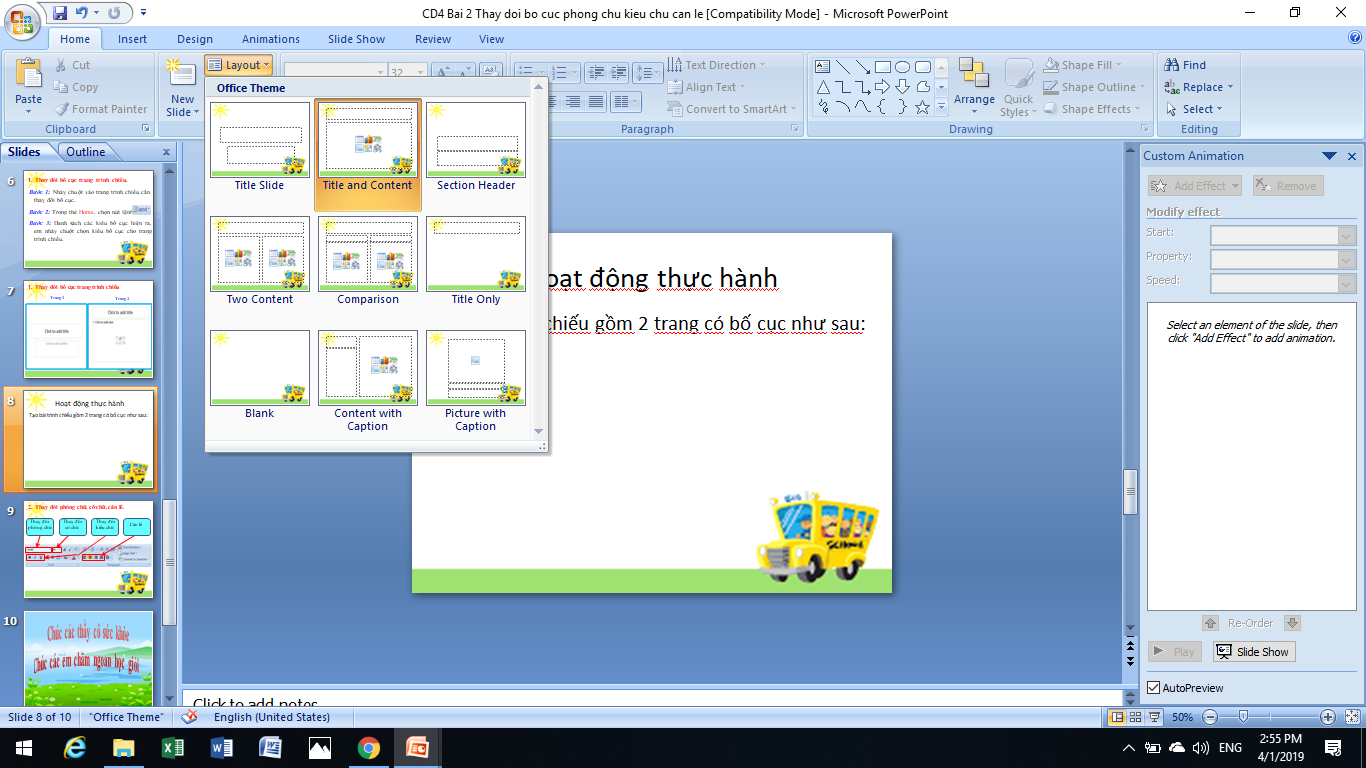 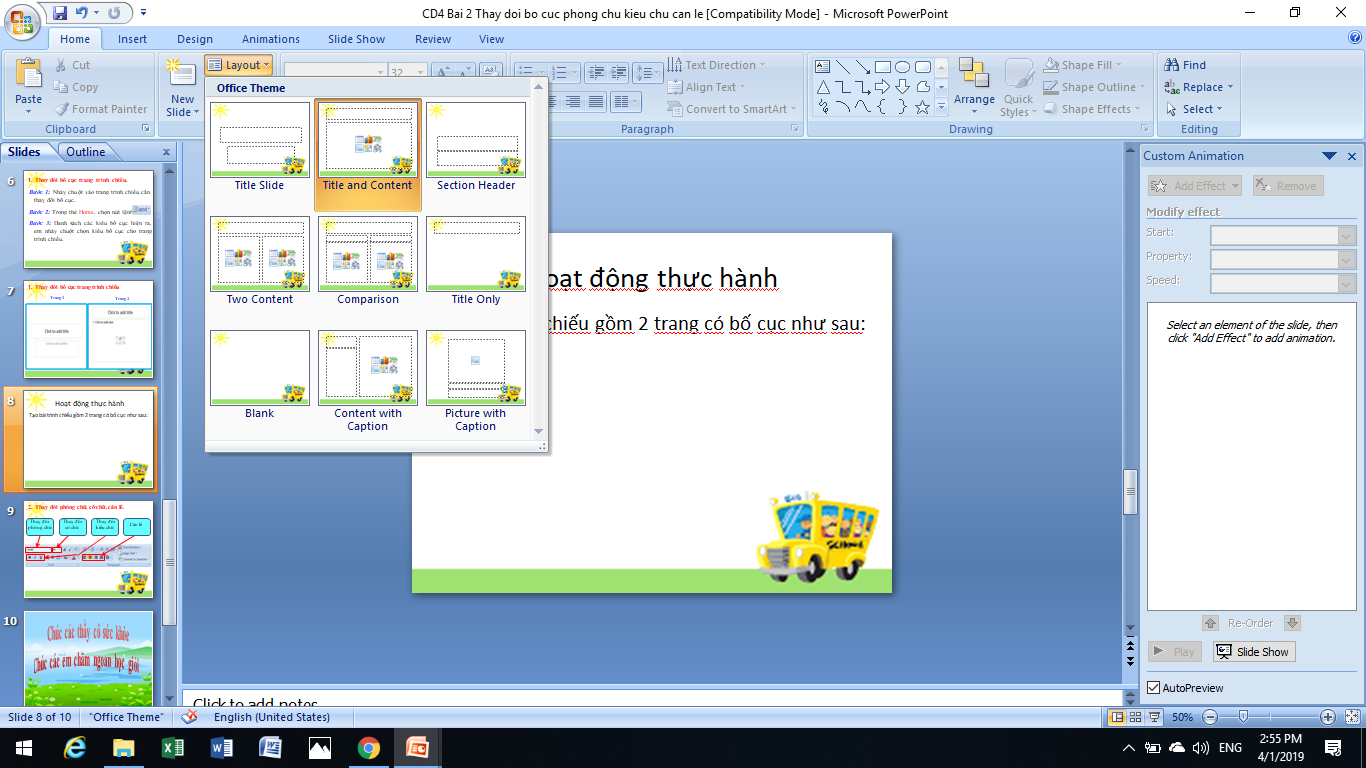 Tuesday, April 12th 2022
Tin học
Thay đổi bố cục, phông chữ, kiểu chữ, căn lề (Tiết 2)
Mục tiêu:
 Biết lựa chọn và thay đổi bố cục hợp lí 
 Thay đổi được cỡ chữ, phông chữ, kiểu chữ, căn lề
A. HOẠT ĐỘNG CƠ BẢN
2. Thay đổi phông chữ, cỡ chữ, căn lề.
Thay đổi phông chữ
Thay đổi cỡ chữ
Thay đổi kiểu chữ
Căn lề
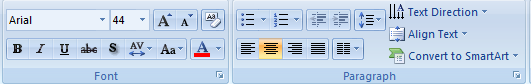 Cách thay đổi phông chữ, cỡ chữ, căn lề nội dung trong trang trình chiếu trên phần mềm 
PowerPoint tương tự cách thay đổi phông chữ, cỡ chữ, căn lề nội dung trong trang soạn thảo trên phần mềm Word
B. HOẠT ĐỘNG THỰC HÀNH
Gõ nội dung vào trang 1
B. HOẠT ĐỘNG THỰC HÀNH
Chọn phông chữ, cỡ chữ, kiểu chữ theo yêu cầu
LỢI ÍCH CỦA CÂY XANH
Cây xanh giúp làm sạch môi trường
Cây xanh giúp giảm nhiệt độ và tiếng ồn
Cây xanh giúp cải thiện sức khỏe
C. HOẠT ĐỘNG ỨNG DỤNG MỞ RỘNG
Tạo trang trình chiếu có bố cục theo mẫu, sau đó nháy nút phải chuột vào trang trình chiếu vừa tạo chọn Duplicate Slide








Nhận xét bố cục của trang trình chiếu mới.
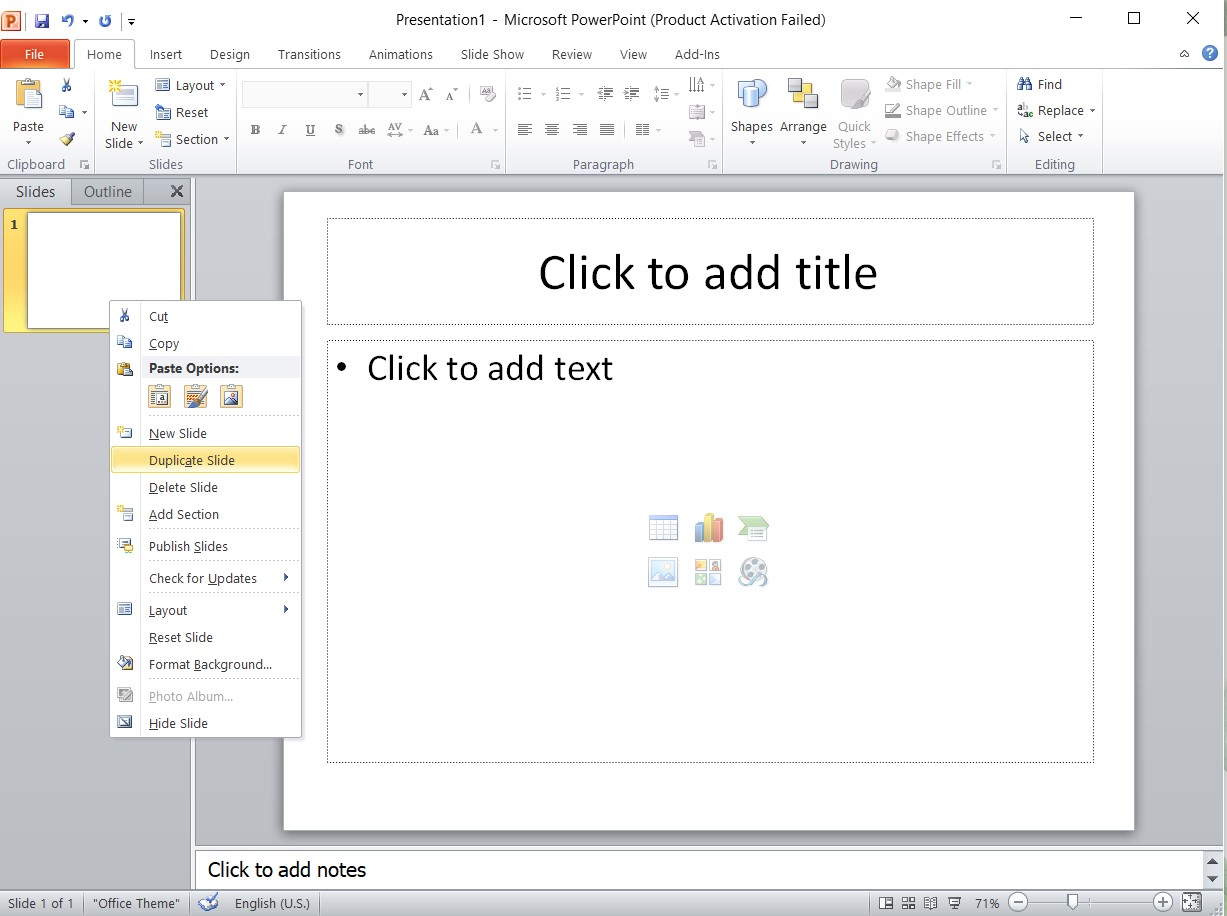 Em cần ghi nhớ:
Chọn bố cục trang trình chiếu trước khi soạn nội dung vào trang trình chiếu
Cách thay đổi phông chữ, cỡ chữ, kiểu chữ, căn lề nội dung trong trang trình chiếu trên phần mềm PowerPoint tương tự cách thay đổi phông chữ, cỡ chữ, căn lề nội dung trong trang soạn thảo trên phần mềm Word
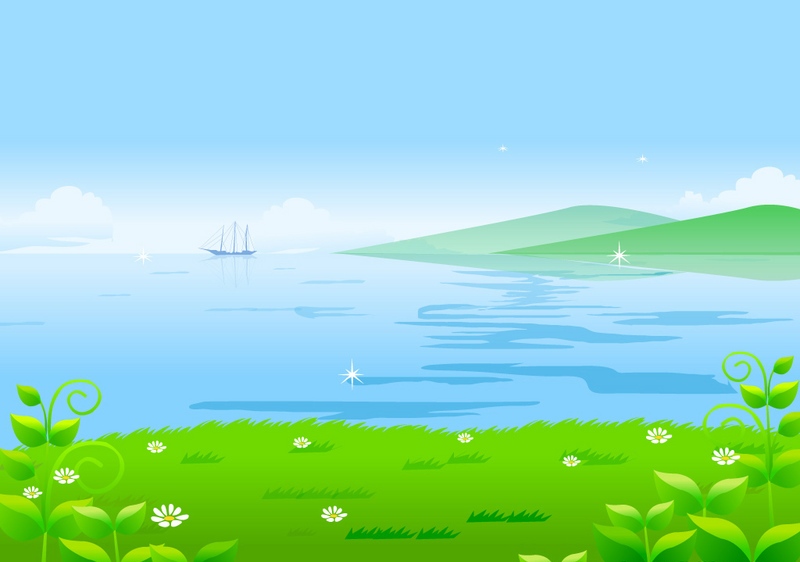 Chúc các thầy cô sức khỏe
Chúc các em chăm ngoan học giỏii